Linking Records with Value Diversity
Xin Luna Dong
Database Department, AT&T Labs-Research
Collaborators: Pei Li, Andrea Maurino (Univ. of Milan-Bicocca),
Songtao Guo (ATTi), Divesh Srivastava (AT&T)
December, 2012
Real Stories (I)
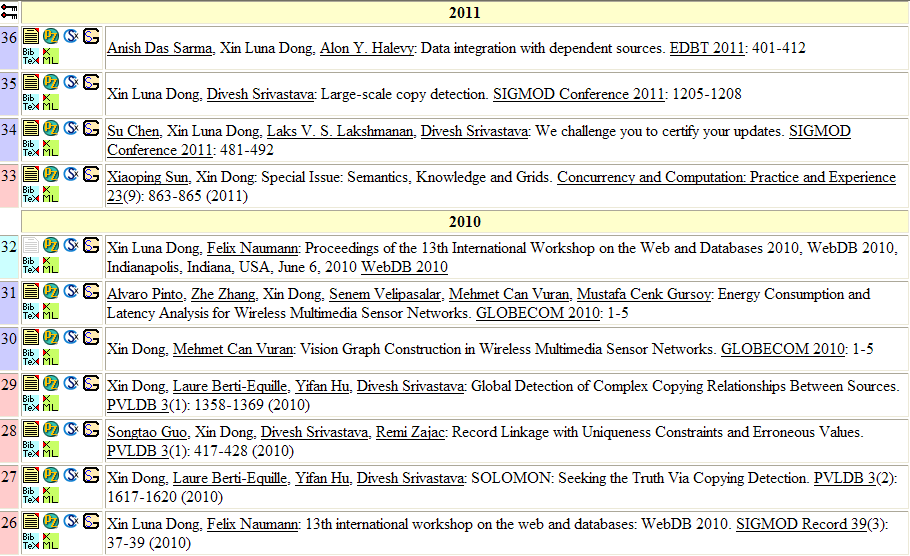 [Speaker Notes: But still, there are mistakes on her records. E.g, These two papers are wrongly merged.]
Real Stories (II)
Luna’s DBLP entry
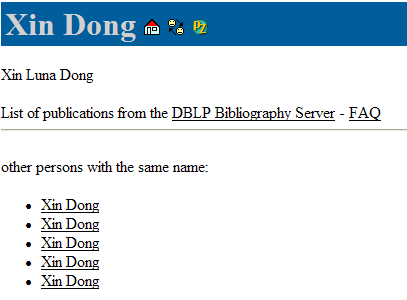 [Speaker Notes: Our co-author Luna has motivated a lot on this work from her own experience. She used to two different DBLP entries with disjoint sets of papers. And she had to email to Mecheal before coming to the job-market.]
Real Stories (III)
Lab visiting
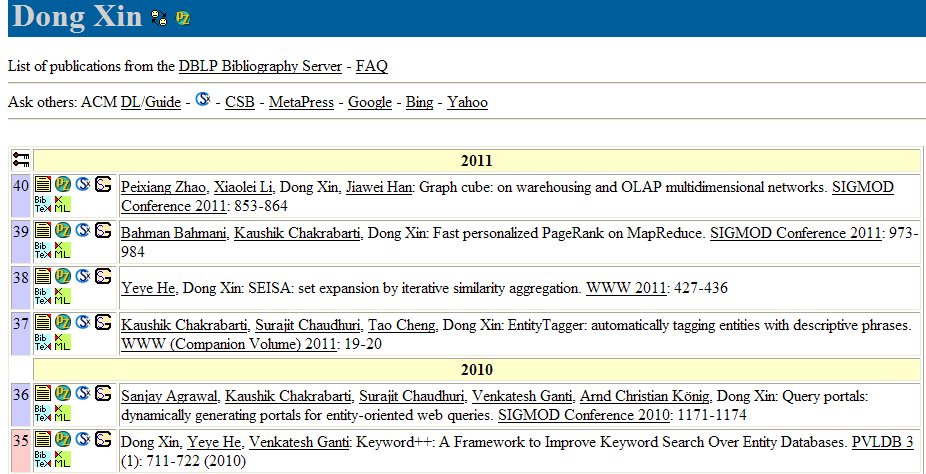 Sorry, no entry is found for Xin Dong
[Speaker Notes: Another story happened when Luna was visiting a research lab, where she tested an e-library system by searching her name. However, the system returned no results, ‘cause it mistakenly merged her papers with the publication of another author Dong Xin, whose first name is the same as Luna’s last name, and whose last name is Luna’s first name.]
Another Example from DBLP
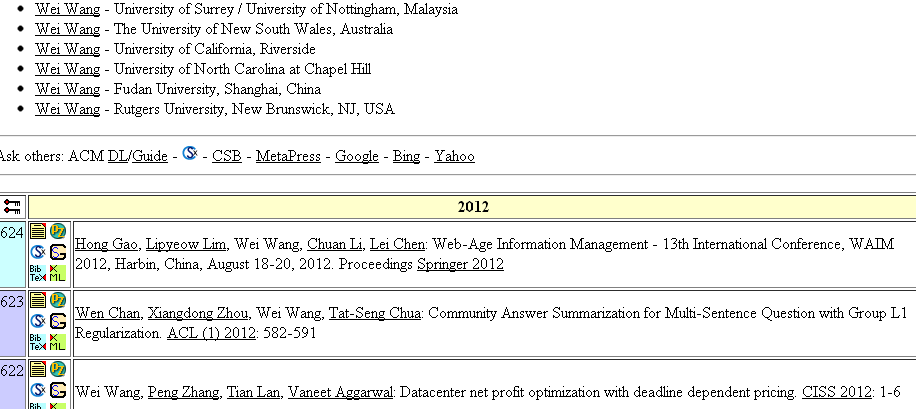 How many Wei Wang’s are there?
What are their authoring histories?
••• 5
[Speaker Notes: There are many applications that benefit from record linkage.  However,  Record linkage can be tricky.

Here is an example from DBLP. We find more than 18 authors named WW, and
the biggest potpourri contains more than 500 papers. We may wonder how many wei wang are there and what are their authoring histories?

Update  snapshot]
An Example from YP.com
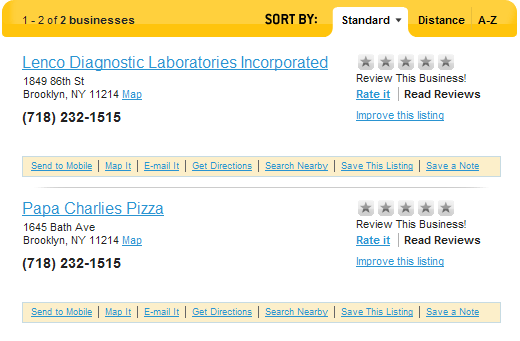 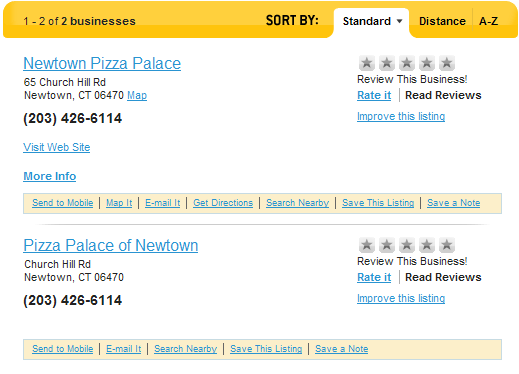 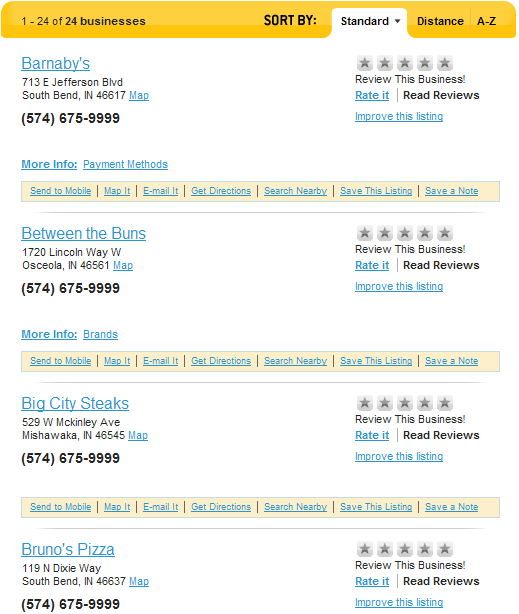 - Are they the same business?

A: the same business

B: different businesses sharing the same phone#

C: different businesses, only one correctly associated with the given phone#
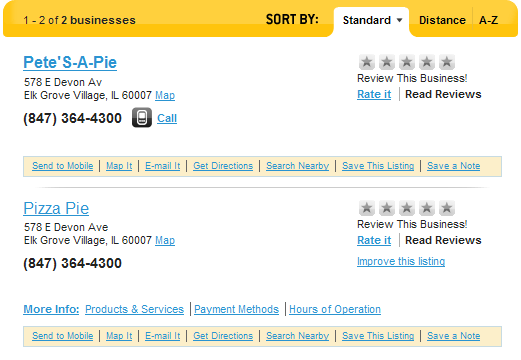 ••• 6
Another Example from YP.com
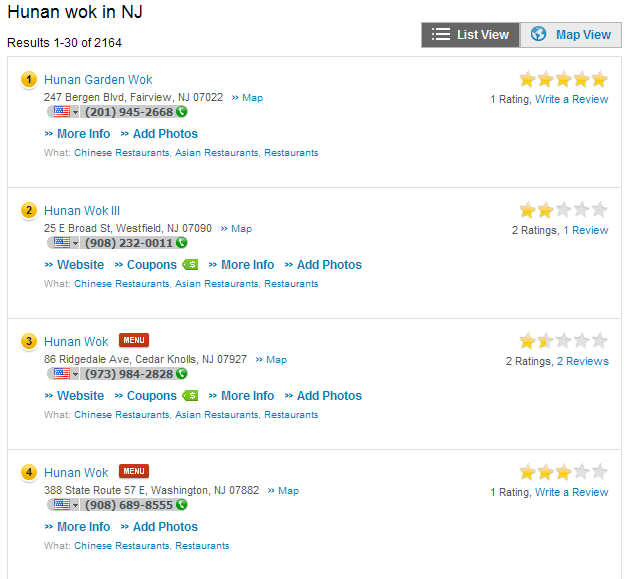 Are there any business chains?
If yes, which businesses are their members?
••• 7
[Speaker Notes: Another example can be found in Yellow Pages. E.g., I found more than 2000 restaurants in NJ named Hunan Wok. A very challenging task is to discover if there exist any hunan wok chains, and which busineses are their members.]
Record Linkage
What is record linkage (entity resolution)?
Input: a set of records
Output: clustering of records 
A critical problem in data integration and data cleaning
“A reputation for world-class quality is profitable, a ‘business maker’.” – William E. Winkler

Current work (surveyed in [Elmagarmid, 07], [Koudas, 06]) :
assume that records of the same entities are consistent 
often focus on different representations of the same value 
	E.g., “IBM” and “International Business Machines”
••• 8
[Speaker Notes: To summarize, record linkage takes ... As input and find ... That refer to the same ...

Existing work: assume ... Fairly consistent; often focus on ..., e.g. 

Each cluster refers to a real-world entity
Different clusters refer to different entities


W]
New Challenges
In reality, we observe value diversity of entities
Values can evolve over time 
Catholic Healthcare (1986 - 2012)  Dignity Health (2012 -)
Different records of the same group can have “local” values 





Some sources may provide erroneous values
••• 9
••• 9
[Speaker Notes: In reality…. We observe the following reasons that cause value diversity: 
First, value can evolve over time. e.g., the Catholic Healthcare is a California-based public benefit corporation and changed its name to Dignity Health in 2012. 
Second, different members of the same group can have diversity. E.g., the three records belong to TX F.B. Insurance, where r1 and r3 is associated by a primary 800 phone number of the company, and r2 is associated w. its local phone #;
 third, in the process of data integration, some sources may provide erroneous data. E.g., the two records provided by two sources refer to the same company, and r2 has a wrong url.]
Our Goal
To improve the linkage quality of integrated data with fairly high diversity 

Linking temporal records
[VLDB ’11] [VLDB ’12 demo][FCS Journal ’12]

Linking records of the same group
[Under submission]

Linking records with erroneous values
[VLDB’10]
••• 10
[Speaker Notes: Based on the above motivation, I study the problems of record linkage that require tolerance to high diversity of values. Specifically, I focus on two sub-problems. 1. linking temporal records, where values of real-world entities change over time; 2. linking group records, where values diverse among different members of the same group.]
Outline
Motivation
Linking temporal records
Decay
Temporal clustering
Demo
Linking records of the same group
Linking records with erroneous values
Related work
Conclusions
••• 11
[Speaker Notes: 1. We will take in more details first; 2 only briefly on group]
r1: Xin Dong 
R. Polytechnic Institute
r4: Xin Luna Dong
University of Washington
r2: Xin Dong  
University of Washington
r5: Xin Luna Dong
AT&T Labs-Research
r6: Xin Luna Dong
AT&T Labs-Research
r3: Xin Dong  
University of Washington
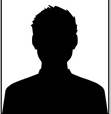 How many authors?
What are their authoring histories?
1991
1991
2004
1991
2005
1991
2006
1991
2007
2008
2009
2010
2011
r11: Dong Xin  
Microsoft Research
r8:Dong Xin
University of Illinois
r12: Dong Xin  
Microsoft Research
r9: Dong Xin
Microsoft Research
r10: Dong Xin  
University of Illinois
r7: Dong Xin  
University of Illinois
12
[Speaker Notes: Here are 12 records from DBLP, each extracted from one publication record

with author name, affiliation, and publishing year. 

The questions we’ll answer are: 1. how many authors are there? 2. what are their authoring histories?]
r1: Xin Dong 
R. Polytechnic Institute
r4: Xin Luna Dong
University of Washington
r2: Xin Dong  
University of Washington
r5: Xin Luna Dong
AT&T Labs-Research
r6: Xin Luna Dong
AT&T Labs-Research
r3: Xin Dong  
University of Washington
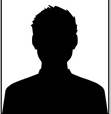 Ground truth
1991
1991
2004
1991
2005
1991
2006
1991
2007
2008
2009
2010
2011
r11: Dong Xin  
Microsoft Research
r8:Dong Xin
University of Illinois
3 authors
r12: Dong Xin  
Microsoft Research
r9: Dong Xin
Microsoft Research
r10: Dong Xin  
University of Illinois
r7: Dong Xin  
University of Illinois
13
[Speaker Notes: In reality, these 12  records belong to 3 authors. 

First one, 

First one, name change; affiliation move

Second one, Dong Xin (name-surname), affiliation move]
r1: Xin Dong 
R. Polytechnic Institute
r4: Xin Luna Dong
University of Washington
r2: Xin Dong  
University of Washington
r5: Xin Luna Dong
AT&T Labs-Research
r6: Xin Luna Dong
AT&T Labs-Research
r3: Xin Dong  
University of Washington
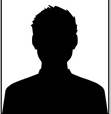 Solution 1:
requiring high value consistency
1991
1991
2004
1991
2005
1991
2006
1991
2007
2008
2009
2010
2011
r11: Dong Xin  
Microsoft Research
5 authors
false negative
r8:Dong Xin
University of Illinois
r12: Dong Xin  
Microsoft Research
r9: Dong Xin
Microsoft Research
r10: Dong Xin  
University of Illinois
r7: Dong Xin  
University of Illinois
14
[Speaker Notes: A very common solution is to require high value consistency. So if two records have the same/similar author names, the same affiliation, we will merge them. 

It results in 5 authors. this solution causes false negative.]
r1: Xin Dong 
R. Polytechnic Institute
r4: Xin Luna Dong
University of Washington
r2: Xin Dong  
University of Washington
r5: Xin Luna Dong
AT&T Labs-Research
r6: Xin Luna Dong
AT&T Labs-Research
r3: Xin Dong  
University of Washington
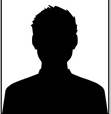 Solution 2:
matching records w. similar names
1991
1991
2004
1991
2005
1991
2006
1991
2007
2008
2009
2010
2011
r11: Dong Xin  
Microsoft Research
2 authors
false positive
r8:Dong Xin
University of Illinois
r12: Dong Xin  
Microsoft Research
r9: Dong Xin
Microsoft Research
r10: Dong Xin  
University of Illinois
r7: Dong Xin  
University of Illinois
15
[Speaker Notes: Another solution is to match records once they have similar names. Then we will have two clusters, and in the worst case, we may even merge all records together.]
Opportunities
Continuity of history
Smooth transition
Seldom erratic changes
••• 16
[Speaker Notes: Despite the above challenges, temporal information actually presents additional evidence for record linkage. 
First, record values typically transit smoothly. E.g., after Dong Xin moved to MSR, he still keeps some co-authors from the former affiliation. 
Second, record values seldom change erratically. In reality, it is not likely that an author was in UI in 2004, and moved to UW one year later, and moved back to UI in 2007. 
Third, records that refer to the same real-world entity often observe continuity. E.g., when we see a record with author name Xin Dong in 1991, and another one with the same name 13 years later, we are not so confident to say these two records belong to the same author.]
Intuitions
Less reward on the same value over time
Less penalty on different values over time
Consider records in time order for clustering
••• 17
[Speaker Notes: Given these motivations,  our intuitions for temporal record linkage are as follows: 
We’d like to give less penalty on different values over time. E.g., even r2 and r5 have different affiliations (after 5 years), it is not a strong indicator for us to split them;
We’d like to give less reward on same values over time. E.g., even r1 and r2 have the same author name, it is not a strong indicator for us to merge them. 
We’d consider the records in time order (what benefit we can get; global evidence; show in the example)
Such that we can get a global view of the evolution, e.g., XD@UW 2004-2007, moving after 5 yrs is reasonble]
Outline
Motivation
Linking temporal records
Decay
Temporal clustering
Demo
Linking records of the same group
Linking records with erroneous values
Related work
Conclusions
••• 18
[Speaker Notes: 1. We will take in more details first; 2 only briefly on group]
Disagreement Decay
Intuition: different values over a long time is not a strong indicator of referring to different entities.

University of Washington (01-07)
AT&T Labs-Research (07-date) 

Definition (Disagreement decay) 
Disagreement decay of attribute A over time ∆t is the probability that an entity changes its A-value within time ∆t.
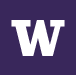 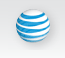 ••• 19
[Speaker Notes: Luna move from … to… we don’t want to panlize … 

Our RL techniques leverage temporal info. in two ways. 

First, when computing record similarity, we introduce the concept of time decay that captures the effect of elapsed time on value evolution. 

The first notion is disagreement decay. 

The intuition of disagreement decay is that different values over a long time is not a strong indicator of referring to different entities. 

e.g., Luna was in UW from 2001 to 2007 and works in AT&T since 2007.  the different affiliation values should not prevent us from merging the two records. 

We give the formal definition of disagreement decay.]
Agreement Decay
Intuition: the same value over a long time is not a strong indicator of referring to the same entities.

Adam Smith: (1723-1790)
Adam Smith: (1965-)

Definition (Agreement decay) 
Agreement decay of attribute A over time ∆t is the probability that different entities share the same A-value within time ∆t.
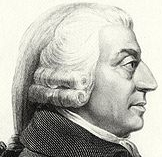 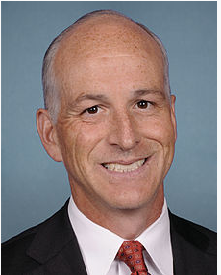 ••• 20
[Speaker Notes: Two adam, we do not want to overaward the name similarity

Similarly, we have the notion of agreement decay. The intuition is, …

e.g., obviously, these are two different people, even though they have the same names. 

We give the formal definition of agreement decay:]
Decay Curves
Decay curves of address learnt from European Patent data
Patent records: 1871
Real-world inventors: 359
In years: 1978 - 2003
Disagreement decay
Agreement decay
••• 21
[Speaker Notes: e.g., disagreement decay, 2 year, 10 year, 20 year, change aff. Prob. 

Move data-set (359 inventors, in year)
5 year: 
15 year: 

annimation]
Learning Disagreement Decay
1. Full life span: [t, tnext)
A value exists from t to tnext, for time (tnext-t)

2. Partial life span: [t, tend+1)*
A value exists since t, for at least time (tend-t+1)





Lp={1, 2, 3}, Lf={4, 5}

d(∆t=1)=0/(2+3)=0
d(∆t=4)=1/(2+0)=0.5
d(∆t=5)=2/(2+0)=1
R. P. Institute
E1
1991
∆t=1
UW
AT&T
AT&T
E2
2004
2009
2010
∆t=2
∆t=5
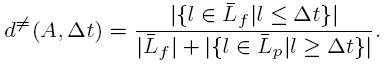 UIUC
MSR
MSR
E3
2004
2008
2010
∆t=4
∆t=3
Change & last time point
Change point
Last time point
Full life span
Partial life span
[Speaker Notes: We can learn decay from sampled data sets, where we know if two records refer to the same entity.
To compute decay, we first collect two types of statistics: 
A full life span:  e.g., the affi. of E2 had been UW since 2004 and changed in 2009; so we have a full life span of 5 years. 
2. A partial life span:  e.g., the affi. Of E3 had been MSR since 2008 and we haven’t seen any change by 2010, so we know it hasn’t change for 3 years, but we are not sure if it will change in the future. so we have a partial life span of 3 years  
We compute disagreement decay by the following formula.
e.g., When \delta t=1, we haven’t seen any change of affiliation within one year.  So the decay is 0. 

When \delta t=4, among two affi. Changes, we see one entity changing aff. Within 4 years, for the three partial life spans, their life span is below 4.  we are not sure if any of them will change in 4 years. 

we are not sure if any entity keeps aff. For more than 4 years. So the decay is .5.]
Applying Decay
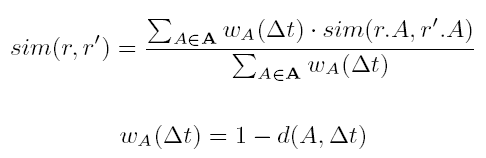 E.g. 
r1 <Xin Dong, Uni. of  Washington, 2004>
r2 <Xin Dong, AT&T Labs-Research, 2009>
No decayed similarity:
w(name)=w(affi.)=.5
sim(r1, r2)=.5*1+.5*0=.5
Decayed similarity
w(name, ∆t=5)=1-dagree(name , ∆t=5)=.95, 
w(affi., ∆t=5)=1-ddisagree(affi. , ∆t=5)=.1 
sim(r1, r2)=(.95*1+.1*0)/(.95+.1)=.9
Un-match
Match
••• 23
[Speaker Notes: No decayed first 

Instead of using uniform weight, we assign weight according to decay. Name, agree,  

We use this formula to compute decayed similarity, where the weight of attributes are the compensation of their decays. 
Given two record r1, r2, since name of the two records are the same, we use agreement decay, and the weight for name is compensation of decay; Similarly, affiliations of the two records are different, we use disagreement decay, and the weight of affiliation is .1. The overall decay similarity of r1, r2 is .9, which will probably allow us to merge the two records.   

However, the no decayed simi. Is .5. given such a low sim, we will consider r1 and r2 as unmatch.]
Applying Decay
All records are merged into the same cluster!!
 Able to detect changes!
••• 24
Decayed Similarity & Traditional Clustering
Decay improves recall over baselines by 23-67%
Patent records: 1871
Real-world inventors: 359
In years: 1978 - 2003
••• 25
[Speaker Notes: Motivation

Baseline: spesific 

Recall, high; precision, low; f-measure, still improves  (5 mins)]
Outline
Motivation
Linking temporal records
Decay
Temporal clustering
Demo
Linking records of the same group
Linking records with erroneous values
Related work
Conclusions
••• 26
[Speaker Notes: 1. We will take in more details first; 2 only briefly on group]
Early Binding
Compare a new record with existing clusters

Make eager merging decision for each record

Maintain the earliest/latest timestamp  for its last value
••• 27
[Speaker Notes: The first one is called early binding.  (2 min)

The eager decision is ?]
Early Binding
C1
C2
earlier mistakes prevent later merging!!
 Avoid a lot of false positives!
C3
••• 28
[Speaker Notes: “2004”

R7 cannot be merged to c1, because r2 and 7 are in the same year

When we see r10, C2 has aff. Of MSR in 2008, changing aff. In 1 year seems unlikely. While C1 has aff. Of UW since 2004; changing affi. in 5 years is more possible. So we merge r10 with C1. 

Give  and 

We avoid a lot of fp

Because of a wrong decision for r10, we are unable to 

Give red, ; black, 

We still merge r1 with …]
Late Binding
Keep all evidence in record-cluster comparison

Make a global decision at the end

Facilitate with a bi-partite graph
Late Binding
1
r1
XinDong@R.P.I -1991
C1
0.5
C2
r2
XinDong@UW -2004
0.5
0.22
0.33
r7
DongXin@UI -2004
0.45
C3
create C2
p(r2, C1)=.5, p(r2, C2)=.5
Choose the possible world with highest probability
create C3
p(r7, C1)=.33, p(r7, C2)=.22, p(r7, C3)=.45
[Speaker Notes: Bi-partite graph, record on one side; cluster on the other side;

We assign pob. According to the similarity of record and cluster. New cluster prob. Derived from existing clusters, 

Example weight on edges 

Read probability for r2, r7]
Late Binding
C1
C2
 Correctly split r1, r10 from C2
C3
C4
 Failed to merge C3, C4, C5
C5
[Speaker Notes: Global view, we didn’t merge 

Late binding is conservative in assigning probability, so we fail to …

Red block, : r10 not merged to r10; r1 is also split

Black: ]
Adjusted Binding
Compare earlier records with clusters created later

Proceed in EM-style
Initialization: Start with the result of early/late binding
Estimation: Compute record-cluster similarity
Maximization: Choose the optimal clustering
Termination: Repeat until the results converge or oscillate
••• 32
[Speaker Notes: Compare earlier records with cluster formed later

Keep in mind: no late binding; 

E: derieve a prob. that each record belongs to a cluster
Optimal clustering: for each cluster, compute the prob.,  choose max]
Adjusted Binding
Compute similarity by 
Consistency: consistency in evolution of values
Continuity: continuity of records in time
sim(r, C)=cont(r, C)*cons(r, C)
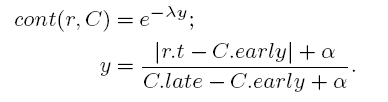 Case 1:
r.t
C.early
C.late
Case 2:
C.late
r.t
C.early
Case 3:
r.t
C.early
C.late
Case 4:
C.late
r.t
C.early
record time stamp
cluster time stamp
••• 33
[Speaker Notes: Case 2,3 record is close to cluster; in 1 and 4, is far away from cluster C1, C4. 

Use equation, use example to]
Adjusted Binding
r7
DongXin@UI -2004
C3
Once r8 is merged to C4, r7 has higher continuity with C4
r8
DongXin@UI -2007
r8 has higher continuity with C4
C4
r9
DongXin@MSR -2008
r10
DongXin@UI -2009
C5
r11
DongXin@MSR -2009
r10 has higher continuity with C4
r12
DongXin@MSR -2011
34
[Speaker Notes: Recall the four cases in previous slide, r10 has the highst cont. with C4. similary, r8 has the highest contiuity with c4. 

Why r10 has higher cont?

1:30 36; decay: 37; clustering 42; exp: 48; related 53]
Adjusted Binding
C1
C2
 Correctly cluster all records
C3
••• 35
[Speaker Notes: R1 r2 are not merged, because of low contnity]
Temporal Clustering
Full algorithm has the best result
Adjusted Clustering improves recall without reducing precision much
Patent records: 1871
Real-world inventors: 359
In years: 1978 - 2003
••• 36
[Speaker Notes: Only clustering, w./o. decay, 

3-4 mins]
Comparison of Clustering Algorithms
Adjust improves over both
Early has a lower precision
Late has a lower recall
[Speaker Notes: Early, late has its own benefits. 

Adjust has higher recall because … ; without precison much, given the global view.]
Accuracy on DBLP Data – Xin Dong
Data set: Xin Dong data set from DBLP
72 records,  8 entities, in 1991-2010
Compare name, affiliation, title & co-authors
Golden standard: by manually checking
Adjust improves over baseline by
37-43%
[Speaker Notes: We have tested on Xin Dong data set from DBLP that …

Our solution improved over baseline methods by 43%]
Error We Fixed
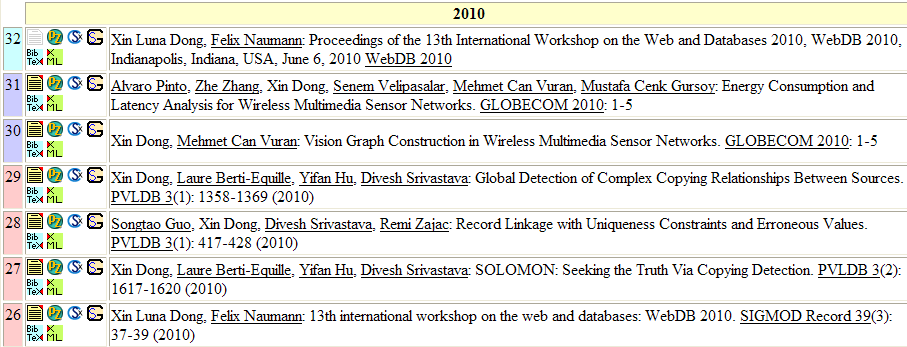 Records with affiliation University of Nebraska–Lincoln
[Speaker Notes: We fixed an error in DBLP: it correctly separates the records with affiliation UNL from Luna’s records]
We Only Made One Mistake
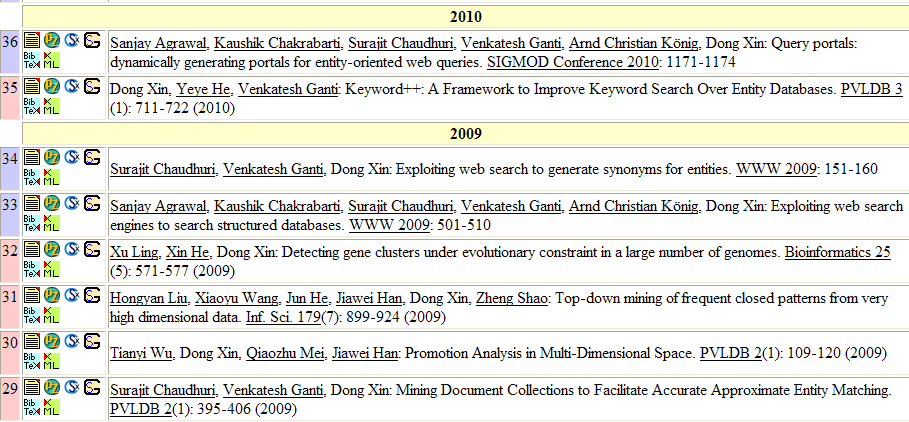 Author’s affiliation on Journal papers are out of date
[Speaker Notes: It makes one mistake: it split two records from Dong Xin records. This is because the two records correspond to two journal papers and the author affiliation is out of date.]
Accuracy on DBLP Data (Wei Wang)
Data set: Wei Wang data set from DBLP
738 records, 18 entities + potpourri, in 1992-2011
Compare name, affiliation & co-authors
Golden standard: from DBLP + manually checking
Adjust improves over baseline by
11-15%
High precision (.98) and high recall (.97)
[Speaker Notes: 700 records for 18 identified authors. 

Again adjust has the best results. 

For 18 entities: extremly high recall & precision .98/.97


We experimented on Wei Wang data set on DBLP that…

Our approach improves over baseline methods by 15%.  Notice that on this hardest data set, our approach obtains both high precision and high recall.]
Mistakes We Made
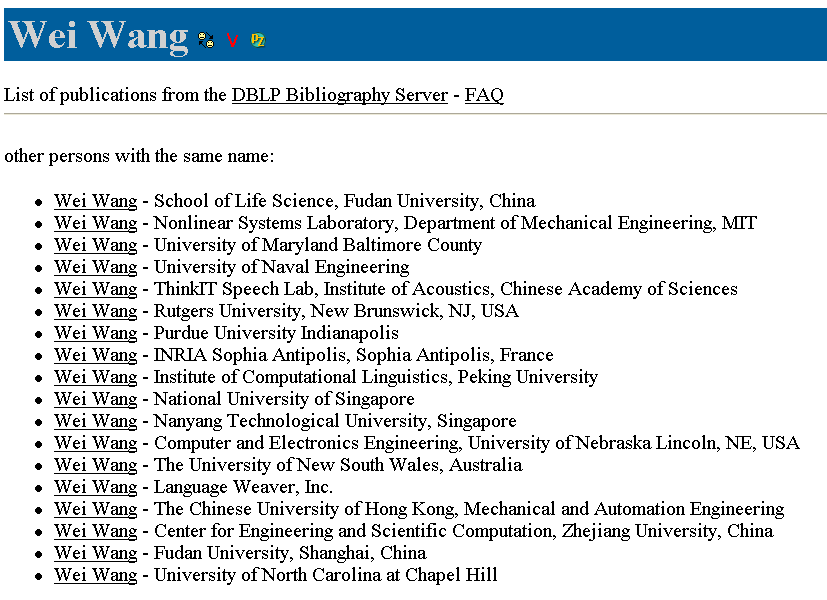 1 record @ 2006
72 records @ 2000-2011
[Speaker Notes: We also make several mistakes on existing ww entries:

e.g., we merged this w w that contains only one record with the big w w cluster that contains 72 records, because they work in the same uni. and their time stamps are quite close.]
Mistakes We Made
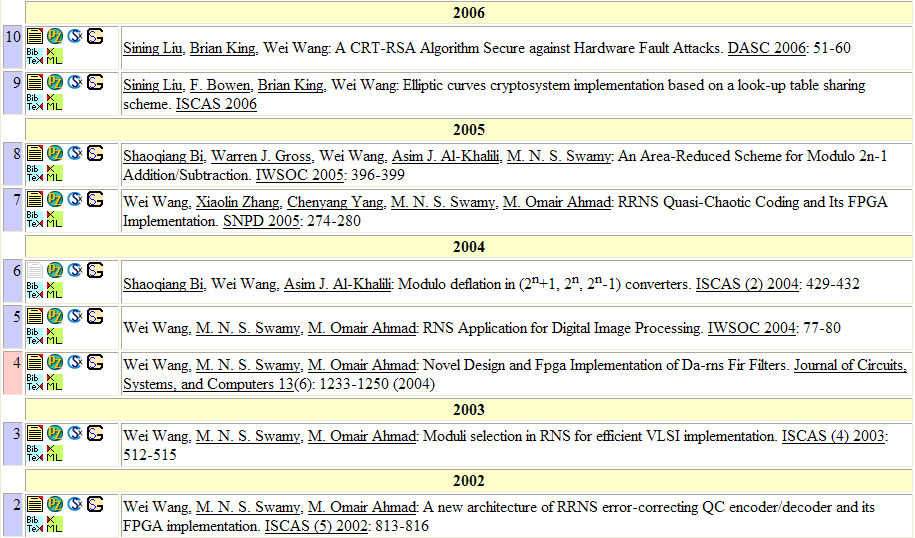 Purdue University
Univ. of Western Ontario
Concordia University
[Speaker Notes: Another type of mistake is because of frequent changes. E.g., this researcher changed 3 affi. Within 4 years. And is considered as different researchers by our system.]
Errors We Fixed … despite some mistakes
546 records in potpourri
Correctly merged 63 records to existing Wei Wang entries
Wrongly merged 61 records
26 records: due to missing department information 
35 records: due to high similarity of affiliation 
E.g.,  Northwest University of Science & Technology
		       Northeast University of Science & Technology
Precision and recall of .94 w. consideration of these records
[Speaker Notes: Identified other 130 authors
422 records : 2.7 records / author 


Besides 18 entries in DBLP, there are also 546 records that do not have independent entries on DBLP and are merged together. 

For 422 records, we have identified 130 authors. The average record per author is 2.7. 

For the rest 124 records, we have correctly merged 63 records to the existing WW entries on DBLP. 

We wrongly merged 26 records to WW entries, because several wei wang works in the same university. Without department info, we failed to separate them.

We also wrongly merged 35 records, because their affi. Is higher similar.]
Demonstration
CHRONOS: Facilitating History Discovery by Linking Temporal Records
•••  ITIS Lab  •••  http://www.itis.disco.unimib.it
••• 45
Outline
Motivation
Linking temporal records
Decay
Temporal clustering
Demo
Linking records of the same group
Linking records with erroneous values
Related work
Conclusions
••• 46
[Speaker Notes: 1. We will take in more details first; 2 only briefly on group]
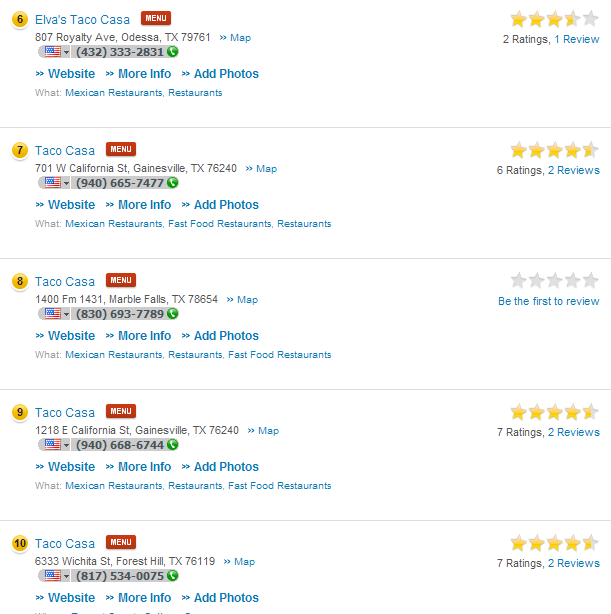 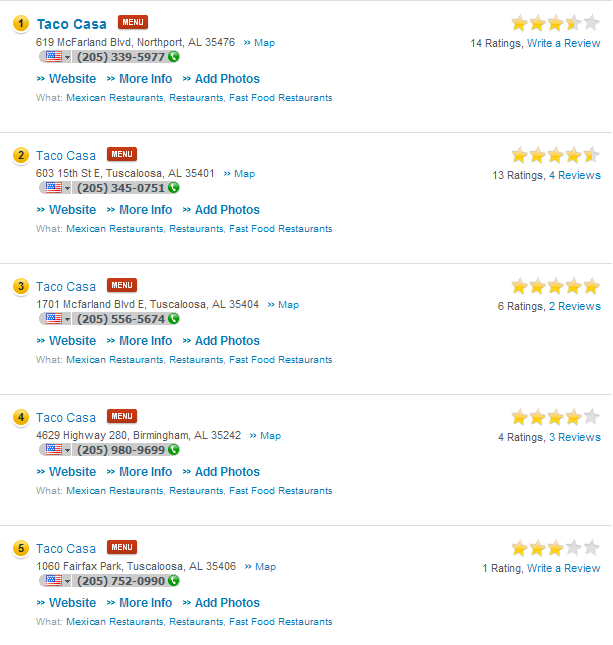 Are there any business chains?
If yes, which businesses are their members?
47
[Speaker Notes: Here are 10 business listings found in YP, each w. business name, address, phone number, website URL, etc. 

We’d like to know if there are any Taco Casa fast food chains in USA. And if yes, which listings are their chain stores.]
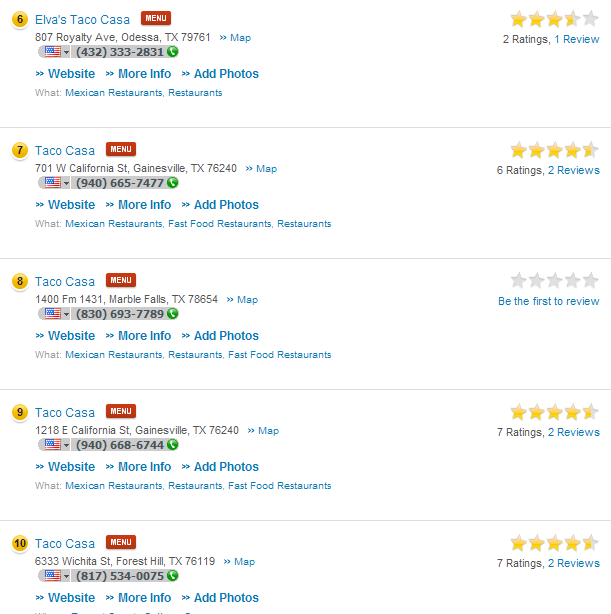 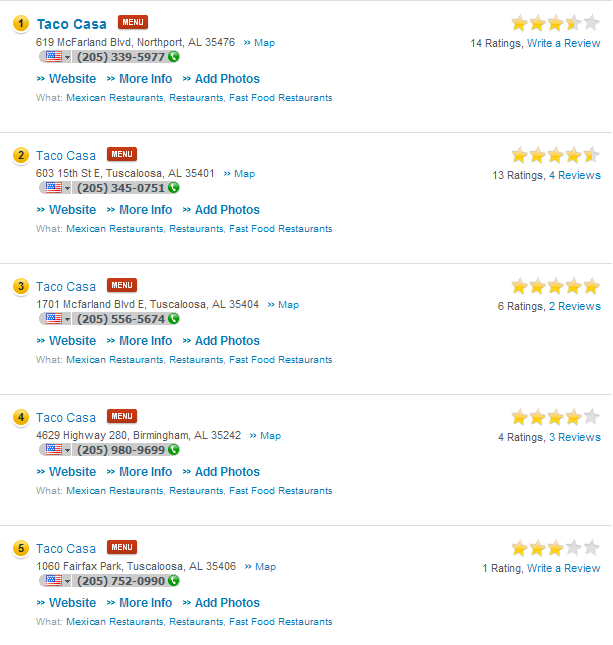 2 chains
Ground Truth
48
[Speaker Notes: In reality, there are two Taco Casa chains.]
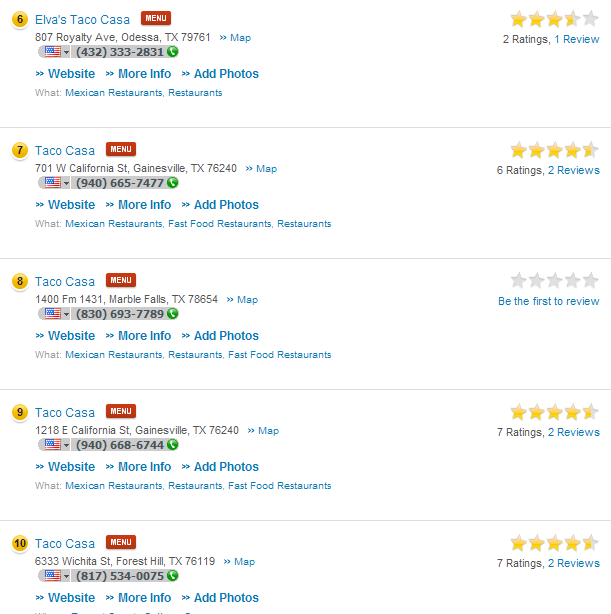 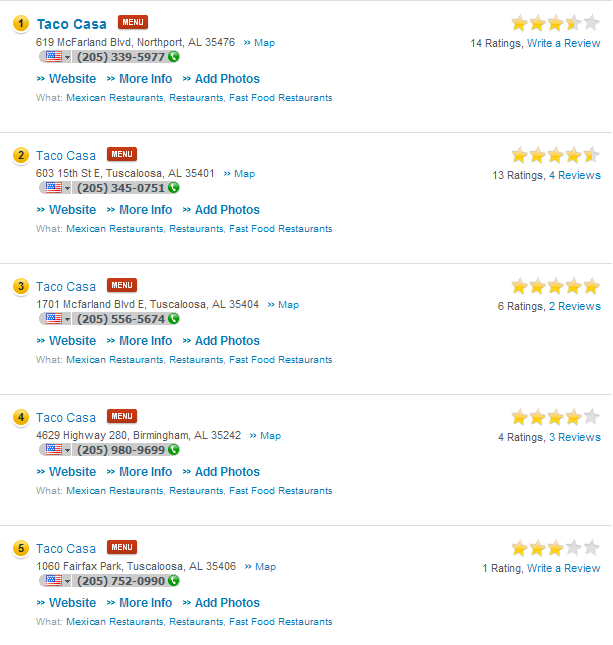 0 chain
Solution 1: 
Require high value consistency
49
[Speaker Notes: Again, if we require high value consistency, we may not find any chains, 

since each listing has its local info. e.g., different address, different phone #, some different url 

which is different from others.]
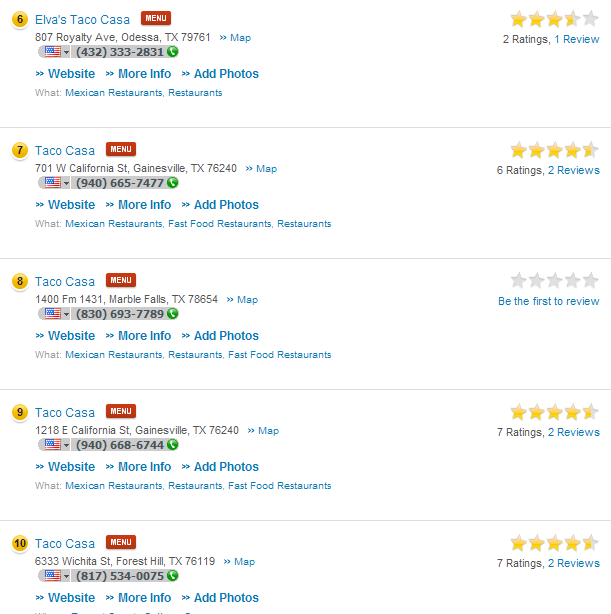 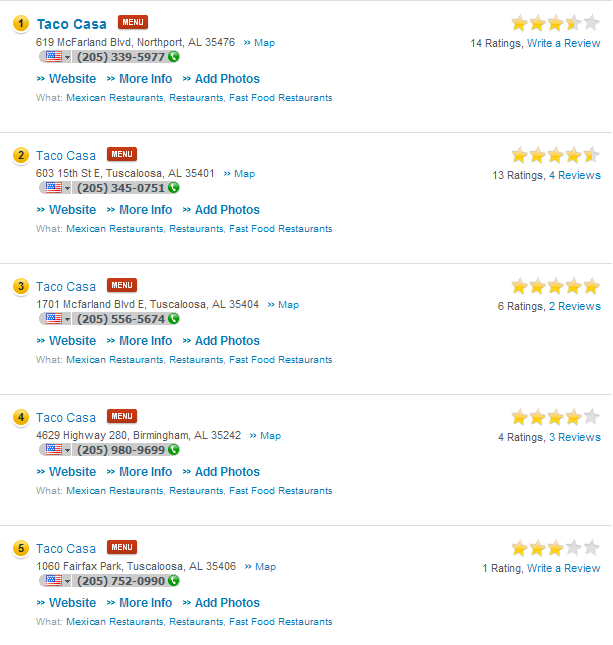 1 chain
Solution 2:
Match records w. same name
50
[Speaker Notes: If we match records once they have highly similar names, we may find one chain.]
Challenges
Erroneous values
Scalability18M Records
Different local values
••• 51
[Speaker Notes: The challenges of the problem are as follows.  First, real-world data can contain erroneous values provided from different data sources; second, records of the same business chain can vary a lot, e.g., r6-r8 each has a local phone number. Another challenge is scalability. E.g., in the data set for experiments, we have 6.8 M records. 

What]
Two-Stage Linkage – Stage I
Stage I: Identify cores containing listings very likely to belong to the same chain
Require robustness in presence of possibly erroneous values  Graph theory
High Scalability
••• 52
[Speaker Notes: Given the challenges, we propose a two-stage approach.  In the first stage, we group records that are highly likely to belong to the same chain, which we call the results cores of the chains. 

R4-r5, same phone

R6-r8, same url

R3 not in any chain, because of errors; 

We apply graph theory to guarantee the quality of cores in presence of possibly erroneous values. 

E.g., given the possible errors in r3, we identified two cores.]
Two-Stage Linkage – Stage II
Stage II: Cluster cores and remaining records into chains. 
Collect strong evidence from cores and leverage in clustering
No penalty on local values
Reward strong evidence
••• 53
[Speaker Notes: The second stage we cluster cores and the remaining records. The main idea is to reward strong evidence collected from cores, and apply no penalty on local values. 

E.g.,  we merge r2, r3 w. the first cores, since they share the same primary phone #.]
Two-Stage Linkage – Stage II
Stage II: Cluster cores and remaining records into chains. 
Collect strong evidence from cores and leverage in clustering
No penalty on local values
Reward strong evidence
••• 54
[Speaker Notes: Then r1 is merged to the same cluster, since it shares the same primary URL.]
Two-Stage Linkage – Stage II
Stage II: Cluster cores and remaining records into chains. 
Collect strong evidence from cores and leverage in clustering
No penalty on local values
Apply weak evidence
••• 55
[Speaker Notes: Can remove

We merge r9 with the second core, because it shares the same state, which is considered as weak evidence

One only chain in TX, merge r9 

R10, not merged because of errors]
Two-Stage Linkage – Stage II
Stage II: Cluster cores and remaining records into chains. 
Collect strong evidence from cores and leverage in clustering
No penalty on local values
No penalty on local values
••• 56
[Speaker Notes: Can remove

Notice that we don’t apply any penalty on local phone # to cluster records to the second chain]
Experimental Evaluation
Data set 
18M records from YP.com
Effectiveness:
Precision / Recall / F-measure (avg.): .96 / .96 / .96
Efficiency:
8.3 hrs for single-machine solution
40 mins for Hadoop solution
.6M chains and 2.7M listings in chains
••• 57
[Speaker Notes: Sample data 

Subway > McD > KFC

Biggest chain: USPS, 

Edward Jones: what is 

In a data set of 6.8 M records, the algo. runs in total for less than 7 hrs. and identified 80, 000 chains. These are tops chains identified by the algo.]
Experimental Evaluation II
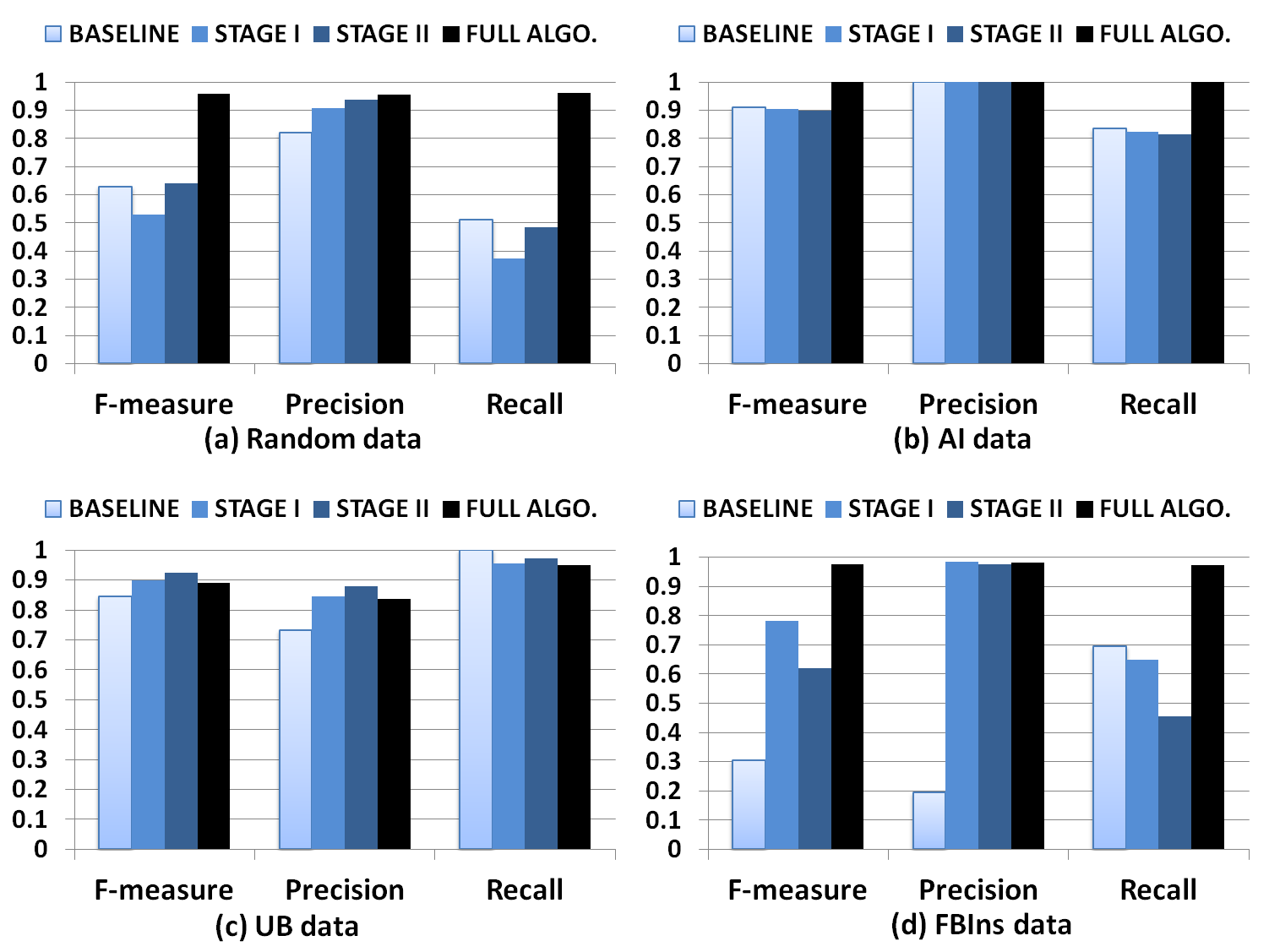 •••  ITIS Lab  •••  http://www.itis.disco.unimib.it
••• 58
[Speaker Notes: We also compared different components of our techniques w. several baseline approaches. We find that core improves over baseline on precision but has a lower recall.  Cluster performs better than baseline, applying clustering on the result of cluster does not change the results. However, when we apply clustering on the results of core, we obtain the best results. 


Back up

Core – stage 1

Core – stage 2 

Change record linkage -> traditional

Mention data sets: delete perturbed FBIns]
Outline
Motivation
Linking temporal records
Decay
Temporal clustering
Demo
Linking records of the same group
Linking records with erroneous values
Related work
Conclusions
••• 59
[Speaker Notes: 1. We will take in more details first; 2 only briefly on group]
Limitations of Current Solution
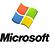 (Microsoft Corp. ,Microsofe Corp., MS Corp.)
(XXX-1255, xxx-9400)
(1 Microsoft Way)
(Macrosoft Inc.)
(XXX-0500)
(2 Sylvan Way, 2 Sylvan W.)
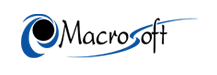 Erroneous values may prevent correct matching
Traditional techniques may fall short when exceptions to the uniqueness constraints exist
Locally resolving conflicts for linked records may overlook important global evidence
✓
✓
✗
60
Our Solution
Perform linkage and fusion simultaneously
Able to identify incorrect value from the beginning, so can improve linkage   
Make global decisions
Consider sources that associate a pair of values in the same record, so can improve fusion
Allow small number of violations for capturing possible exceptions in the real world
61
Clustering Performance
MDM:



Our Model:
Page 62
[Speaker Notes: 11%]
Example I (True Positive)
MDM clusters
Cluster1: YP_ID = 9622348  [1,2,3,4,5]
Yepes Olga Lucia DDS,	 (818) 242-9595,	 1217 S CENTRAL AVE
Cluster2: YP_ID = 22548385 [6]
Yepes, Olga Lucia, Dds - Olga Yepes Professional Dentall,	(818) 242-9595,	1217 S CENTRAL AVE

Our cluster
Cluster1:
CLUSTER REPRESENTATIVES={Yepes Olga Lucia DDS,8182429595,1217 S CENTRAL AVE}
  BUSINESS_NAME(s):Yepes, Olga Lucia, Dds - Olga Yepes Professional Dental|Yepes Olga Lucia DDS|Yepes Olga Lucia Dds
  PHONE(s): 8182429595
  ADDRESS(es): 1217 S CENTRAL AVE
Page 63
Example II (True Positive)
MDM clusters
Cluster1: YP_ID = 2304258 [1,2,3]
Standard Parking Corporation	(null)	(818) 956-5880
Cluster2: YP_ID = 8037494 [4,5,6,7]
Standard Parking Corporation	330 N Brand Blvd	(818) 545-8560

Our cluster
Cluster1:
CLUSTER  REPRESENTATIVES={Standard Parking Corporation,  8189565880,  330 N BRAND BLVD}
  BUSINESS_NAME(s):Standard Parking Corp of Calif  |  Standard Parking  |  Standard Parking Corporation
  PHONE(s): 8189565880
  ADDRESS(es): 330 N BRAND BLVD
Page 64
Example III (True Positive)
MDM clusters
Cluster1: YP_ID = 20464165 [1,2]
Brandwood Hotel	(null)	(818) 244-3820
Cluster2: YP_ID = 1045190 [3,4,5,6,7,8]
Brandwood Hotel	 339 1/2 N Brand Blvd	(818) 244-3820
Cluster3: YP_ID = 17959938 [9,10]
Brandwood Hotel	 302 N Brand Blvd	(818) 244-3820

Our cluster
Cluster1:
CLUSTER  REPRESENTATIVES={Brandwood Hotel,	8182443820,	339 1/2 N BRAND BLVD}
  BUSINESS_NAME(s): Brandwood Hotel|Brentwood Hotel
  PHONE(s):8182443820
  ADDRESS(es): 33912 N BRAND BLVD|3391  2 N BRAND BLVD|339 1/2 N BRAND BLVD|339 1-2 N BRAND BL
Page 65
Example IV (False Positive)
Page 66
Example V (False Positive)
Page 67
Related Work
Record similarity: 
Probabilistic linkage
Classification-based approaches: classify records by probabilistic model [Felligi, ’69]
Deterministic linkage
Distance-base approaches: apply distance metric to compute similarity of each attribute, and take the weighted sum as record similarity [Dey,08]
Rule-based approaches: apply domain knolwedge to match record [Hernandez,98]
Record clustering
Transitive rule [Hernandez,98]
Optimization  problem [Wijaya,09]
…
••• 68
Conclusions
In some applications record linkage needs to be tolerant with value diversity

When linking temporal records, time decay allows tolerance on evolving values

When linking group members, two-stage linkage allows leveraging strong evidence and allows tolerance on different local values
••• 69
[Speaker Notes: To conclude.]
Thanks!
••• 70
[Speaker Notes: Big data: 3 v; 

On data cleaning; data integration; 

Don’t be too out

Map-reduce: basic; system; 

Don’t talk too much on what you don’t know

How can I help; how can I help others?

Don’t down-weight your own topic (proud, confident)]